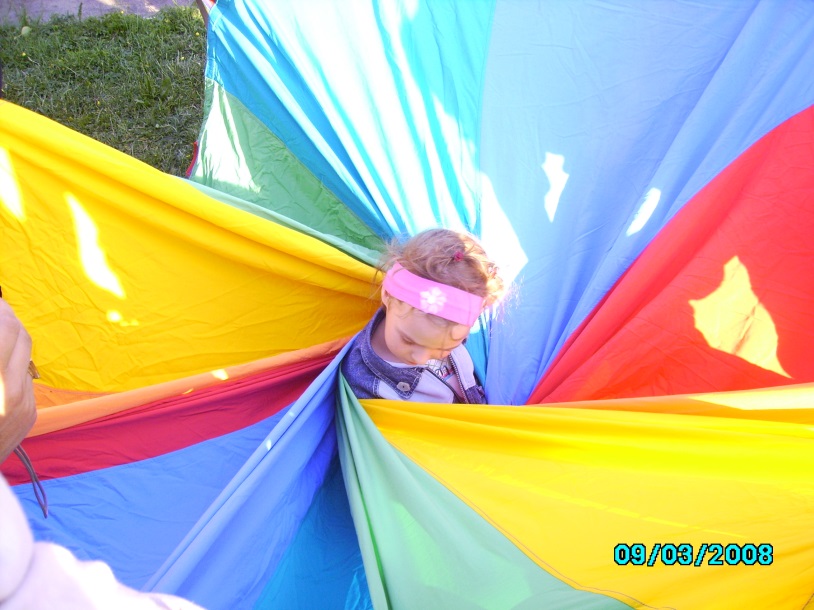 SYTUACJA  OSÓB Z AUTYZMEM W POWIECIE NAKIELSKIM
DZIAŁANIA POWIATOWEJ  PORADNI PSYCHOLOGICZNO – PEDAGOGICZNEJ 
W NAKLE NAD NOTECIĄ
Poradnia w Nakle n. Not. uzyskała uprawnienia do wykonywania zadań dot. wydawania orzeczeń z uwagi na autyzm w roku 2006
AKTUALNIE ZDIAGNOZOWANYCH W POWIECIE NAKIELSKIM JEST 76 DZIECIZ AUTYZMEM, AUTYZMEM ATYPOWYM, ZESPOŁEM ASPERGERA
BRAK JEST DANYCH DOTYCZĄCYCH OSÓB DOROSŁYCH
Dzieci z autyzmem mogą uzyskać w Poradni:
Orzeczenie kierujące do kształcenia specjalnego z uwagi na autyzm (w tym zespół Aspergera) lub niepełnosprawności sprzężone na dany etap edukacyjny
Orzeczenie o potrzebie nauczania indywidualnego lub indywidualnego rocznego obowiązkowego kształcenia specjalnego (jeżeli lekarz specjalista wyda odpowiednie zaświadczenie)
Opinię o potrzebie wczesnego wspomagania rozwoju (do rozpoczęcia spełniania obowiązku szkolnego)
Uczeń z autyzmem (z. Aspergera) ma prawo do:
Zajęć rewalidacyjnych w szkole

Zajęć z zakresu pomocy psychologiczno – pedagogicznej (w tym rozwijania uzdolnień)

Dostosowania warunków przeprowadzania sprawdzianu i egzaminów zewnętrznych do indywidualnych potrzeb rozwojowych (zgodnie z corocznym Komunikatem Dyrektora Centralnej Komisji Egzaminacyjnej)

Zwolnienia z nauki drugiego języka obcego
PRZEDSZKOLA I SZKOŁY W POWIECIE NAKIELSKIM
W WIELU SZKOŁACH OGÓLNODOSTĘPNYCH UCZĄ SIĘ:
Dzieci z zespołem Aspergera (są w normie intelektualnej)
Z autyzmem bez upośledzenia (w tym z autyzmem atypowym)
Z niepełno-sprawnościami sprzężonymi (autyzmem i upośledzeniem umysłowym).
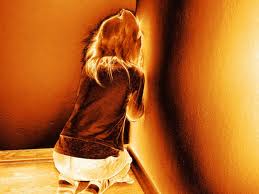 OBSERWUJEMY DUŻĄ AKTYWNOŚĆ DYREKTORÓW I NAUCZYCIELI W ZAKRESIE DOKSZTAŁCANIA, SZUKANIA INFORMACJI, WSPÓŁPRACY Z PORADNIĄ, POTRZEBY KONSULTACJI I WSPARCIA W PRACY DYDAKTYCZNEJ I WYCHOWAWCZEJ.

NALEŻY PODKREŚLIĆ, ŻE KSZTAŁCENIE UCZNIÓW Z NIEPEŁNOSPRAWNOŚCIAMI SPRZĘŻONYMI W SZKOŁACH OGÓLNODOSTEPNYCH, A NAWET INTEGRACYJNYCH JEST DUŻYM WYZWANIEM I DLA NAUCZYCIELI I DLA UCZNIÓW ORAZ RODZICÓW.

JEDNAK NAWET UCZNIOWIE Z WYŻSZYM POTENCJAŁEM INTELEKTUALNYM (W TYM Z ZESPOŁEM ASPERGERA) CZĘSTO FUNKCJONUJĄ PONIŻEJ SWOICH MOŻLIWOŚCI I WYMAGAJĄ WIELU SPECYFICZNYCH FORM WSPARCIA I POMOCY!!!
DZIECI I DOROŚLI MOGĄ PONADTO UZYSKAĆ:
Orzeczenie o niepełnosprawności lub stopniu niepełnosprawności (po 16 r.ż.)w Powiatowym Zespole Orzekającym w Nakle

Specjalistyczne Usługi Opiekuńcze SUO(realizowane przez Ośrodki Pomocy Społecznej na podstawie zaświadczenia psychiatry)

Dofinansowania do rehabilitacji i inne świadczenia w Powiatowym Centrum Pomocy Rodzinie
CO PO SZKOLE?
ŚRODOWISKOWY DOM SAMOPOMOCY

Decyzja wydana przez PCPR, 
wymagane dokumenty: zaświadczenie psychiatry i lekarza ogólnego oraz wywiad z Ośrodka Pomocy Społecznej
WARSZTATY TERAPII ZAJĘCIOWEJ 

na podstawie orzeczenia o stopniu niepełnosprawności z zaznaczonym odpowiednim punktem
przynajmniej umiarkowany stopień 
z kodem: 12- C (całościowe zaburzenia rozwojowe), 02-P (zaburzenia psychiczne) lub 01-U (upośledzenie umysłowe)
WTZ w Powiecie Nakielskim:
WTZ
SĄ PLANY UTWORZENIA WTZ W KCYNI

NIE MA WTZ W GMINIE SADKI (ale osoby z tej gminy uczestniczą w WTZ w Nakle)

NAJDŁUŻSZY CZAS OCZEKIWANIA – W NAKLE

POZOSTAŁE WARSZTATY – WIDZĄ POTRZEBĘ UPOWSZECHNIANIA WIEDZY NA TEMAT WTZ I ZACHĘCANIA OSÓB NIEPEŁNOSPRAWNYCH DO UCZESTNICTWA W ZAJĘCIACH
ŚRODOWISKOWY DOM SAMOPOMOCY
W Nakle dla przewlekle psychicznie chorych oraz upośledzonych umysłowo

2 osoby z autyzmem (diagnoza dopiero w wieku dorosłym)

22 miejsca, aktualnie zajęte 

Czas oczekiwania nie jest długi (lista rezerwowych)
CZY PRACA?Sytuacja osób z autyzmem
ZAKŁADY PRACY CHRONIONEJ
ZAKŁADY AKTYWIZACJI ZAWODOWEJ (ZAZ)
w Powiecie Nakielskim nie ma
Są, ale z dostępnych mi danych wynika, że nie są w nich zatrudnione osoby ze stwierdzonym autyzmem
Główne kierunki  działalności Poradni w Nakle na rzecz dzieci z autyzmem i ich rodziców
Rozpowszechnianie wiedzy na temat autyzmu i metod pracy z dziećmi autystycznymi 
Wczesna diagnoza autyzmu 
Terapia indywidualna i grupowa dla dzieci 
Współpraca z różnymi podmiotami
Wsparcie emocjonalne i informacyjne dla rodzin dzieci z autyzmem, działania na rzecz integracji  
Wyspa Wsparcia dla rodziców - Poradnik dla Rodzica
Imprezy okolicznościowe dla całych rodzin, turnusy rehabilitacyjno – integracyjne
Współpraca z wolontariuszami 
Wsparcie szkół
STELLA KELM MAMA MIKOŁAJA
.....DO AUTYSTY.....
 
„NIKT BARDZIEJ NIŻ TY NIE POTRZEBUJE
 MIŁOŚCI I OPIEKI,
 
NIKT BARDZIEJ NIŻ TY 
NIE ZNA ŻYCIA
 I NIE ZNA LUDZI, 

JESTEŚ KRUCHY 
JAK ŁZA 

I SAMOTNIEJSZY OD WSZYSTKICH 
SAMOTNYCH LUDZI W SWOIM ŚWIECIE”
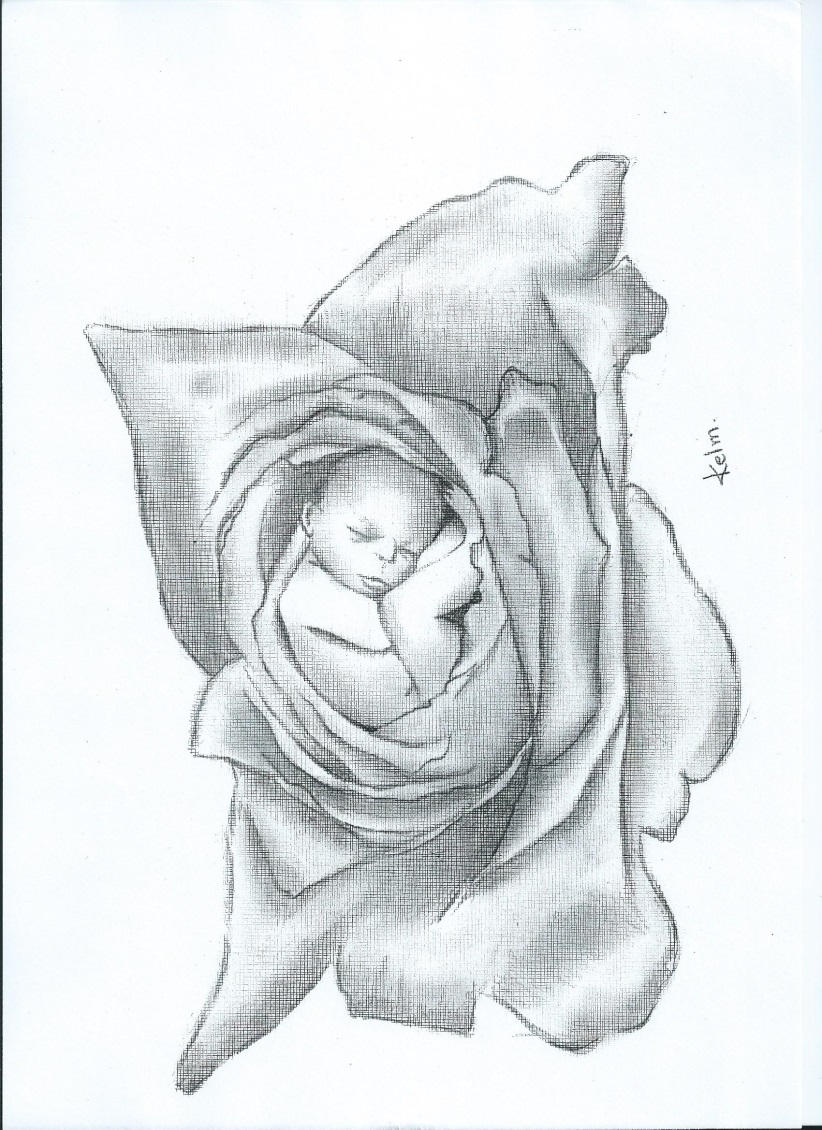 Rozpowszechnianie wiedzy na temat autyzmu i metod pracy z dziećmi autystycznymi
Organizacja konferencji dla nauczycieli, pracowników służby zdrowia i pomocy społecznej, udział w charakterze prelegentów w konferencjach organizowanych przez inne podmioty
Szkolenia dla nauczycieli i rodziców
Szkolenia dla wolontariuszy
Opracowanie ulotek i ich upowszechnianie
Informacje na stronie internetowej Poradni
Artykuły w prasie lokalnej i audycje w Radio Nakło
Wczesna diagnoza autyzmu
Diagnoza psychologa, pedagoga, logopedy (często pierwsze spotkanie wspólne – obserwacja dziecka, rozmowa z rodzicem, próby rozwojowe)
Konsultacje specjalistyczne (psychiatra, neurolog, laryngolog)
Obserwacja dzieci w przedszkolu lub szkole, konsultacje z nauczycielami, doradztwo w zakresie rozwiazywania konkretnych problemów edukacyjnych lub wychowawczych
TERAPIA
Terapia indywidualna dla dzieci głównie metodą behawioralną z udziałem  rodzica, czasem też nauczyciela

Terapia grupowa dla dzieci głównie metodą Ruchu Rozwijającego W. Sherborne, z elementami Programów Aktywności Ch. Knillów, zajęć plastycznych, muzycznych i relaksacyjnych z udziałem wolontariuszy
Trening kompetencji społecznych dla dzieci starszych z zespołem Aspergera
Współpraca
Z Powiatowym Centrum Pomocy Rodzinie,
Gminnymi Ośrodkami Pomocy Społecznej
Poradniami Dziecięcymi
Gminnymi Komisjami Rozwiązywania Problemów Alkoholowych
Bibliotekami Pedagogicznymi
WTZ i ŚDS
Orzeczenia o niepełnosprawności,
Dofinansowania – dla dzieci, ale też pozyskanie środków na organizację wyjazdów, nagrody w konkursach
SUO
Psychoedukacja i wymiana doświadczeń (spotkania z przedstawicielami PCPR)
Wspólne przedsięwzięcia (Wieczór autorski  p. Stelli Kelm)
Wspólne szkolenia, wsparcie rodziców
WSPÓŁPRACA
W tym roku nawiązaliśmy współpracę również z Stowarzyszeniem na Rzecz Integracji społecznej Twój Przyjaciel z Nakła
Rodzice zrzeszeni w Stowarzyszeniu wzięli udział w zorganizowanym przez Poradnię Dniu Kobiet „Być Kobietą, być Kobietą…”
Dzięki wspólnym działaniom oraz projektowi, który realizowało Stowarzyszenie objęliśmy darmowym szkoleniem przeprowadzonym przez p. dr Izabelę Fornalik dużą grupę rodziców dzieci niepełnosprawnych na temat „Seksualność osób niepełnosprawnych” (przeszkoliliśmy również pracowników Poradni, szkół, WTZ, ŚDS). W dniu szkolenia przekazaliśmy mamom życzenia z okazji Dnia Matki.
Działania na rzecz rodziców - współpraca
W dniu 09.03.2015 r w Kawiarni Ekspresja w Nakle  odbyło się uroczyste spotkanie mam dzieci z autyzmem i z innymi niepełnosprawnościami 
– „Być kobietą, być kobietą…. -  Dzień kobiet z Poradnią”,
 
Dzięki wsparciu finansowym udzielonym przez Gminne Komisje Profilaktyki i Rozwiązywania Problemów Alkoholowych w Nakle, w Szubinie i w Kcyni – mamy mogły spędzić ten czas przy kawie i słodkościach, mogliśmy też przygotować dla uczestników spotkania  ulotki z poradami oraz życzenia.
Oprawę Muzyczną zapewnił Zespół wokalno – instrumentalny Ingenium   z Gimnazjum nr 1 w Szubinie 
p. mgr inż. Izabela Piechowska z Fundacji Zdrowa Rodzina z Bydgoszczy wygłosiła bezpłatnie wykład na temat zdrowego odżywiania

Druga część naszej uroczystości odbyła  się w późniejszym terminie – 16.04.2015 w godzinach 8.30 – 11.30-  w Studiu Stylizacji i Urody pani Jolanty Madaj z Nakła - każda z pań  skorzystała z zabiegów kosmetycznych, masaży, rolowania, zabiegów fryzjerskich.
WSPÓŁPRACA Z BYDGOSKIM STOWARZYSZENIEM POMOCY OSOBOM Z AUTYZMEM I ICH RODZINOM
Szkolenia
Udział aktywny w konferencjach
Dodatkowa terapia dla dzieci
Konsultacje neurologiczne
Wspólne przedsięwzięcia – wyjazdy integracyjne, Program Wyspa Wsparcia
Wyspa Wsparcia dla rodziców
Realizowana w okresie 3 lat
Grupa wsparcia dla rodziców
Wymiana doświadczeń i integracja
Psychoedukacja oraz działania profilaktyczno – terapeutyczne
Uaktywnienie rodziców
Wsparcie emocjonalne i informacyjne
Wyspa Wsparcia dla rodziców
Redukowanie zachowań niepożądanych
sposoby postępowania w sytuacjach krytycznych
trening umiejętności i kompetencji społecznych
Wyspa Wsparcia dla rodziców
Przyszłość dziecka, szukanie źródeł pomocy i wsparcia zewnętrznego

Wzajemne wsparcie rodziców. partnerstwo w małżeństwie

Akceptacja niepełnosprawności dziecka, relacja matki z dzieckiem z autyzmem

Funkcjonowanie rodziny, dziecko zdrowe w rodzinie

Postawy rodzicielskie, potrzeby dzieci, systemy nagradzania
Wyspa Wsparcia dla rodziców
STRES –techniki relaksacyjne, masaż terapeutyczny. Radzenie sobie z przeciążeniem emocjonalnym. Profilaktyka depresji i wypalenia rodzicielskiego
Trening jogi, umiejętność relaksowania się wyciszania
Trening nordic walking

Gospodarowanie czasem
Wyspa Wsparcia dla rodziców
Spotkanie z psychiatrą
Spotkanie z neurologiem
Zajęcia z wizażystką
Spotkania informacyjne z pracownikami PCPR

Pozytywne myślenie
„Myśli i słowa rodziców dla rodziców”
Wystawy prac pani Stelli
Odkrywanie siebie na nowo – prezentacja pasji, zainteresowań, wytworów
SPOTKANIA MIKOŁAJKOWE
WYJAZDY INTEGRACYJNE
PIKNIKI RODZINNE
WOLONTARIUSZE – I LO w Nakle nad Notecią
Wspomaganie w terapii grupowej 
Pomoc w organizowaniu spotkań Mikołajkowych i innych (przygotowanie zabaw, pomocy, zajęcia z dziećmi, koncerty, Jasełka)
Szkolenia dla wolontariuszy
Wsparcie dla rodziców
Wymiana doświadczeń z wolontariuszami z innych krajów (grupa uczestników Erasmus plus)
JAKIE POTRZEBY?
Łatwiejszy i szybszy dostęp do specjalistów (psychiatrów, neurologów)
Więcej godzin na terapię w poradni
Więcej godzin SUO
Rozwijanie wolontariatu
Więcej działań ukierunkowanych na wsparcie rodziców
Pomoc w bezpośredniej opiece nad dzieckiem
Kampanie informacyjne
Więcej klas dla autystów, specjalistycznych przedszkoli i szkół, ośrodków wczesnego wspomagania
Szkolenia dla nauczycieli, wsparcie ze strony poradni – konsultacje, porady - rozwiązywanie problemów edukacyjnych i wychowawczych
Rozwijanie WTZ, utworzenie ZAZ, wsparcie dla rodzin z dorosłym autystykiem
DZIĘKUJE ZA UWAGĘ!
ppppn@wp.pl
www.ppppnaklo.pl
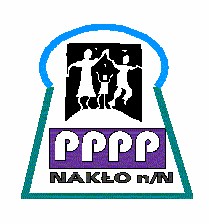 EWA BURZYŃSKA
PSYCHOLOG 
POWIATOWA PORADNIA PSYCHOLOGICZNO – PEDAGOGICZNA 
W NAKLE NAD NOTECIĄ